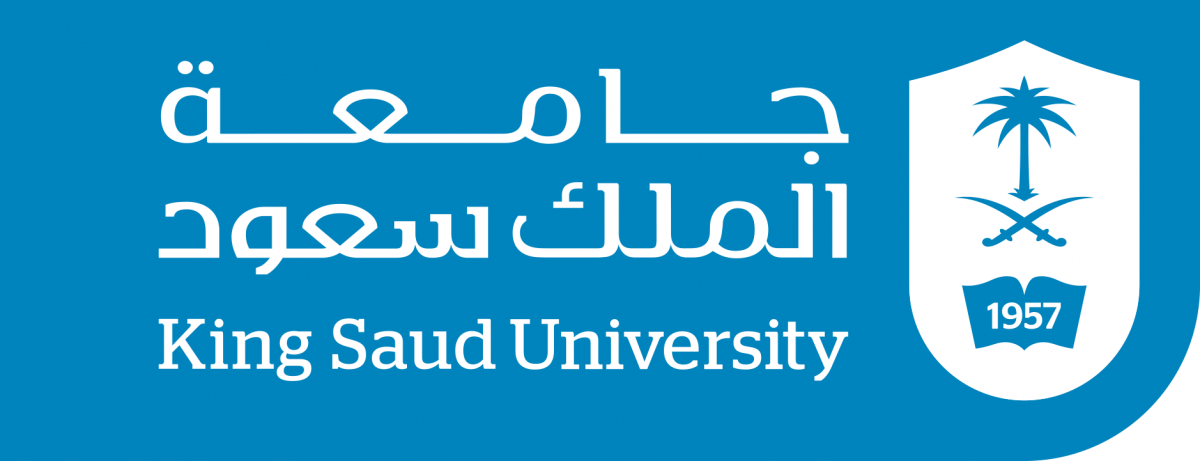 HISTORY TAKING AND MENTAL STATE EXAMINATION (MSE)
Dr. Ali Bahathig, FRCPC, Assistant Professor and Consultant of Psychiatry & Psychosomatic Medicine
Psychosomatic Unit, Psychiatry Department 
King Saud University Medical City (KSUMC)
1440/1441
2019/2020
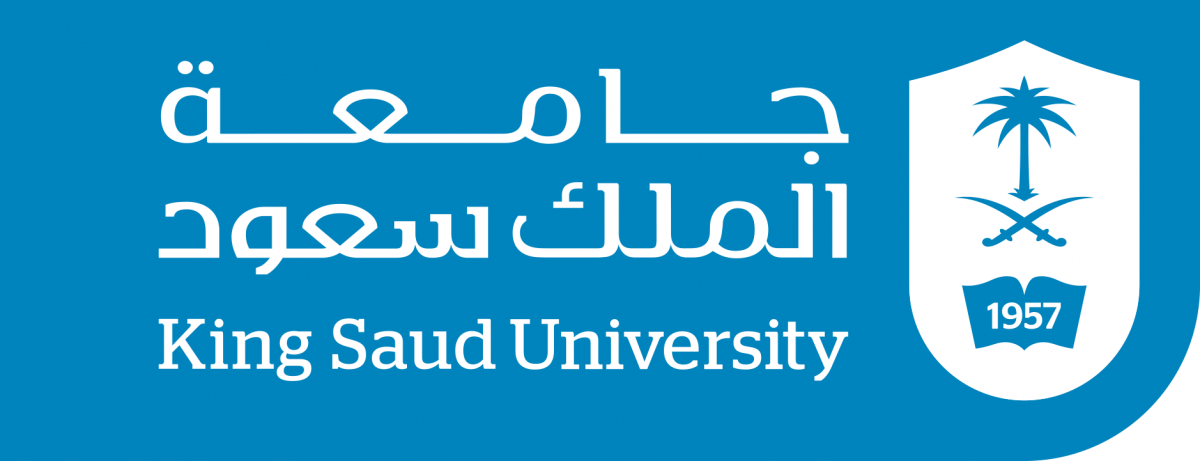 SPECIAL TAHNKS TO: 
Dr. Fahad Alosaimi, MD​, Professor and Consultant​ of Psychiatry & Psychosomatic medicine, ​College of Medicine, King Saud University​

Dr. Ahmad Alhadi​, MD, Associate Professor and Consultant of Psychiatry and Psychotherapy, College of Medicine, King Saud University

Dr. Mohammed Al-Sughayir, MD, Professor and Consultant of Psychiatry, College of medicine, King Saud University
Objectives:
To describe History taking in psychiatry.

 To see how to take Psychiatric History.

 To describe MSE component.​

 To see how to do MSE.​
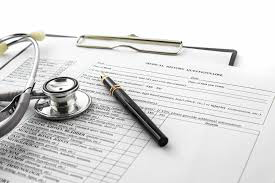 Introduction:
One supreme skill of any physician is active listening.
Physicians should monitor :
The content: of the interaction (what patient and doctor say to each other) 
The process: (what patient and doctor may not say but clearly convey in many other ways). 
Physicians should be sensitive to the effects of patient history/background, culture, environment, and psychology on the doctor–patient relationship
Because patients are multifaceted people.
Physician should not consider disease/syndromes only.
Introduction:
The more that doctors understand themselves, the more secure they feel, and the better able they are to modify destructive attitudes.

Increased flexibility leads to a responsiveness to the subtle interplay between doctor and patient and also assumes a certain tolerance for the uncertainty present in any clinical situation with any patient.
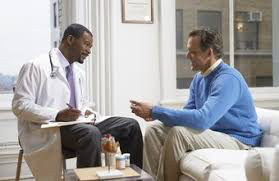 Goals for Psychiatric Interview:
Obtain the necessary information to make a diagnosis.

 Understand the person with the illness.

 Understand the circumstances of the patient.

 Form a therapeutic relationship with the patient. (rapport).

 Provide the patient with information about the illness, recommendation, and prognosis.
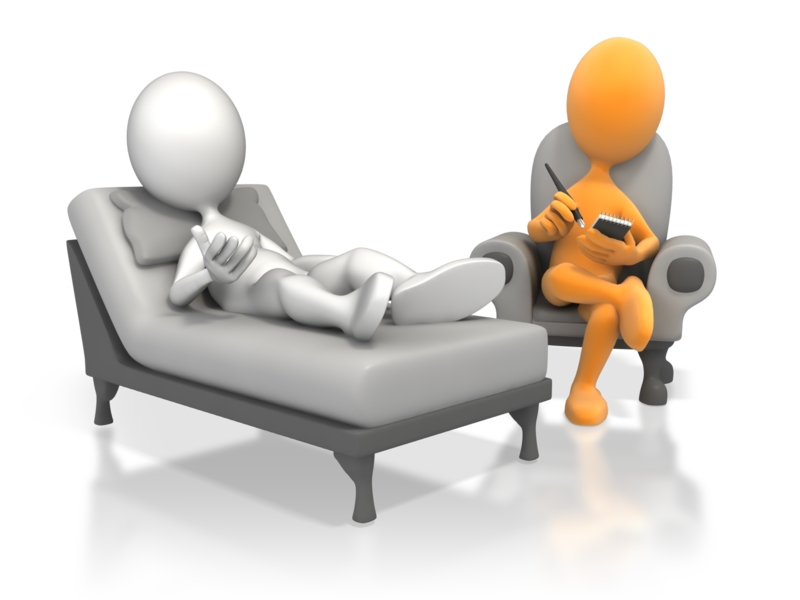 Every Interview has three main components:
Balance in monitoring Content Vs Process during the interview
Opening (General advices):
Introduce yourself and greet the patient by name.
 Reassure privacy and confidentiality.
 separate room.
 L-shaped position and private comfortable setting .
 Suitable distance (e.g. with geriatric ,with aggressive patient)
 Be supportive, attentive, non judgmental and encouraging.  
 Explain about ,yourself ,the purpose of interview, and expected time needed.
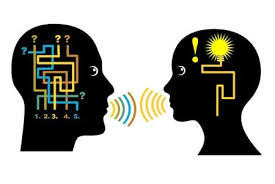 Opening (General advices):
Observe the patient’s nonverbal behavior and Avoid excessive note-taking
 With whom you will start  (Patient or his/her relative).
 Why he come with a relative ? (Psychosis Vs. Neurosis).
 Diagnose based on criteria and constellation of symptoms that affect functioning level (e.g. Social phobia Vs. paranoid schizophrenia).
 Start with open ended questions.
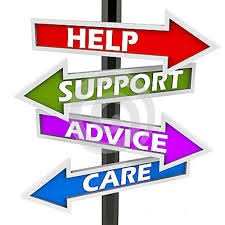 Six strategies to develop Rapport:
Putting patient at ease.
Finding patient’s pain and expressing compassion.
Evaluating patients' insight and becoming an ally.
Showing expertise.
Establishing authority as physician or therapist.
Balancing the roles of empathic listener, expert, and authority.
Every Interview has three main components:
Interview Techniques:
Bay attention to both content & process.
 Open-ended question versus Closed-ended questions.
 REFLECTION: In the technique of reflection, a doctor repeats to a patient in a supportive manner something that the patient has said.
 FACILITATION: Doctors help patients continue in the interview by providing both verbal and nonverbal cues.
 SILENCE.
Interview Techniques:
CONFRONTATION: The technique of confrontation is meant to point out to a patient something that the doctor thinks the patient is not paying attention to, is missing, or is in some way denying.
 CLARIFICATION: In clarification, doctors attempt to get details from patients about what they have already said.
 INTERPRETATION: The technique of interpretation is most often used when a doctor states something about a patient's behavior or thinking that a patient may not be aware of.
Interview Techniques:
SUMMATION: Periodically during the interview, a doctor can take a moment and briefly summarize what a patient has said thus far.
 EXPLANATION: Doctors explain treatment plans to patients in easily understandable language and allow patients to respond and ask questions.
 TRANSITION: The technique of transition allows doctors to convey the idea that enough information has been obtained on one subject; the doctor's words encourage patients to continue on to another subject.
Interview Techniques:
SELF-REVELATION: Limited, discreet self-disclosure by physicians may be useful in certain situations, and physicians should feel at ease and should communicate a sense of self-comfort.
 POSITIVE REINFORCEMENT.
 REASSURANCE.
 ADVICE.
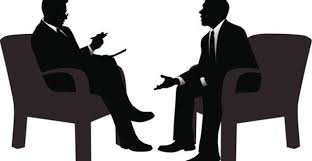 Interview Techniques:
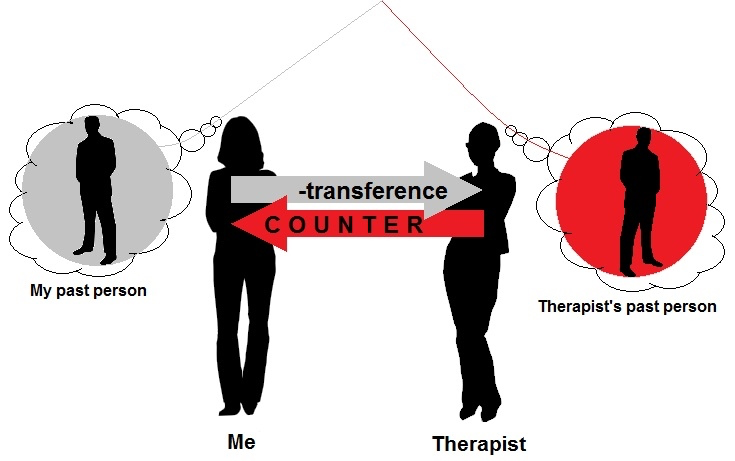 Transference:
 The patient are transferring feelings toward others in their life onto the physician.

 Counter-transference:
 Emotional reactions to the patient from the doctor that often involve the doctor  past experience.
THE PSYCHIATRIC HISTORY:
Identification data.
Referral Source.
Chief Complaint.
History of present illness.
Past Psychiatric history.
Medical history.
Family history.
Personal and Social history.
Tobacco and substance abuse.
Legal (forensic) problems.
Personality traits.
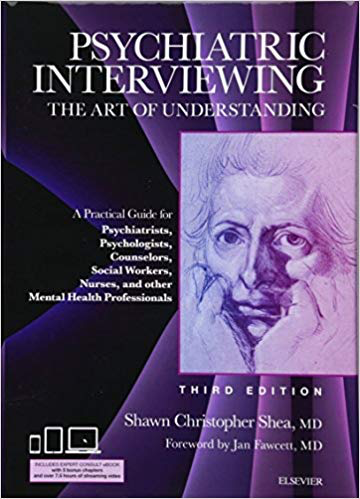 Structure of History:
Identification of the Patient:
Name, age, gender, marital status, occupation, education, nationality, residency, and religion
Referral Source:
Brief statement of how the patient came to the clinic and the expectations of the consultation.
Chief Complaint:
Exactly why the patient came to the psychiatrist, preferably in the patient’s own words (a verbatim statement).
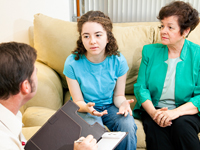 Structure of History:
History of Present Illness:
Chronological background of the psychiatric problem: Nature, Onset, Course, Severity, Duration, Effects on the patient (social life, job, family…)
Review of the relevant problems. 
Symptoms not mentioned by the patient (e.g. Sleep, appetite, …)
Treatment taken so far (nature and effect).
Important –Ve (e.g. history of mania in depressed patient )
Suicide ,homicide, substance abuse, and organic disease.
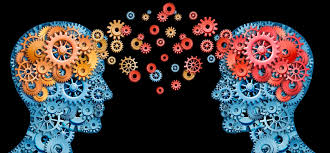 Structure of History:
Family History:
Ask about mental illnesses in first and second-degree relatives (grand parents, uncles, aunts, nephews, & nieces).
Mother and father: current age (if died mention age and cause of death, and patient’s age at that time).
Past Psychiatric History:
Any previous psychiatric illness (nature, dates, treatment, outcome). 

Medical history:
All major illnesses should be listed
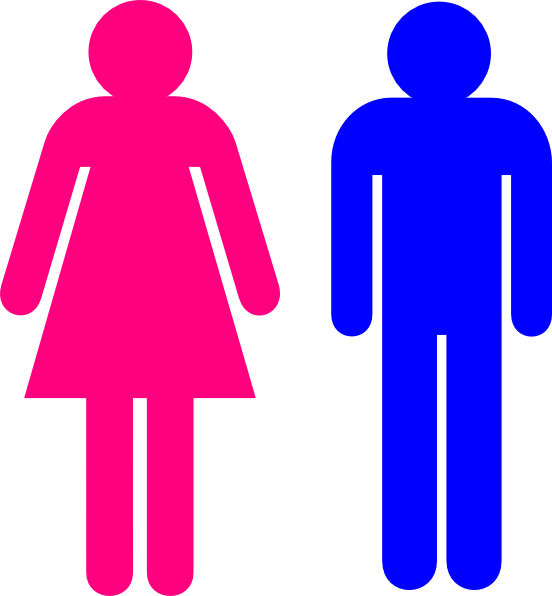 Structure of History:
Personal and Social history:
 Birth & Early development
 School
 Occupations
 Puberty & Adolescence.
 Marital history.
 Current social situation. 

 Tobacco and substance abuse.

 Legal (forensic) problems.
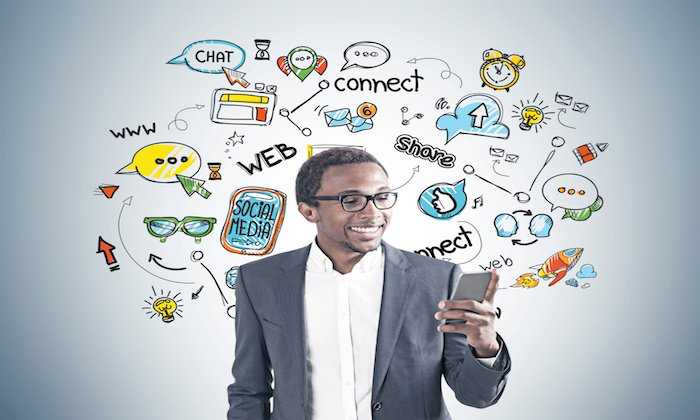 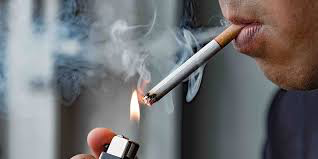 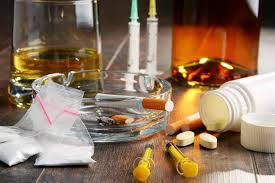 Structure of History:
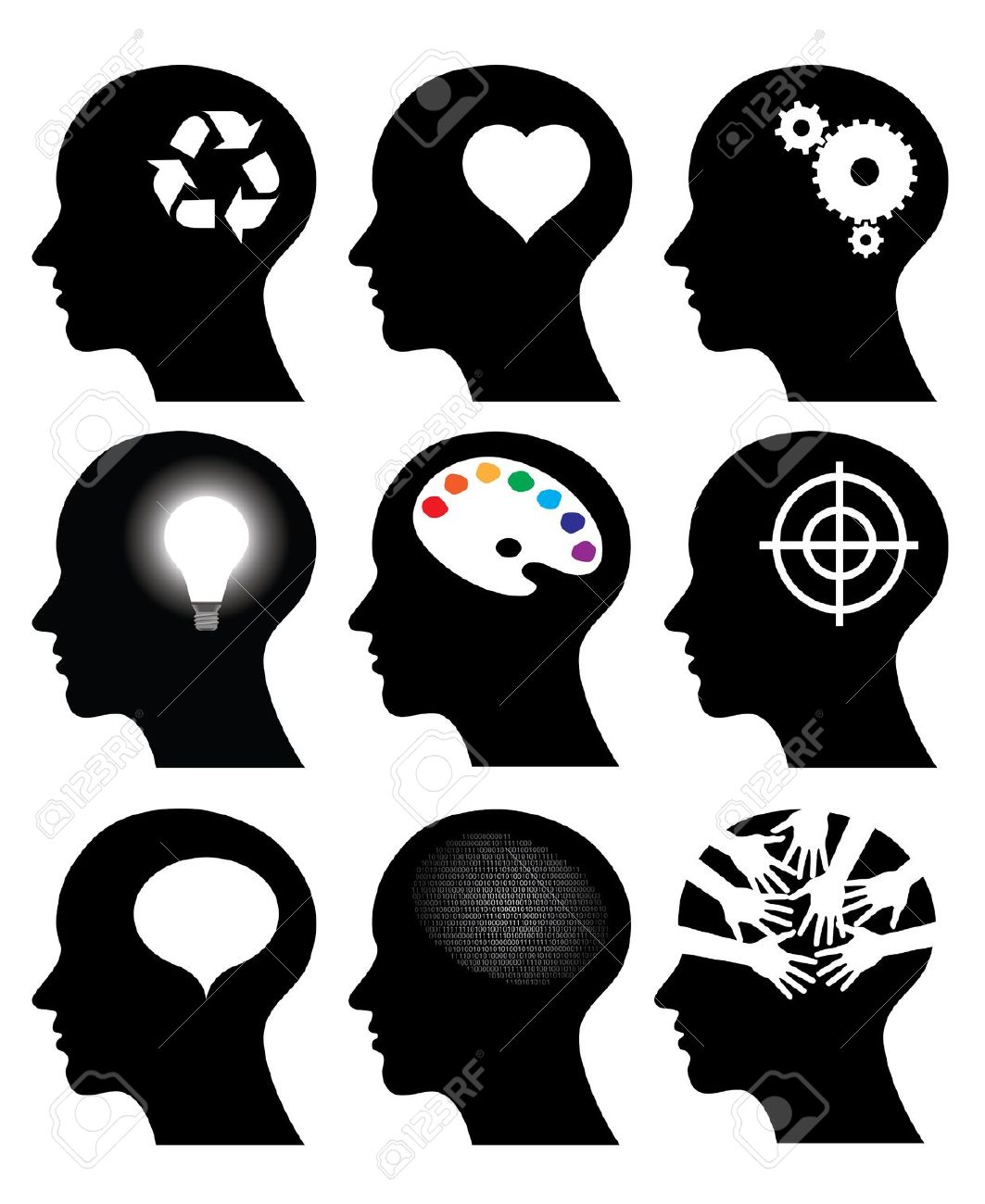 Personality Traits: 
Attitude to self (self-appraisal, performance, satisfaction, past achievements, and failures, future).
Moral and religious attitudes and standards.
Prevailing mood and emotions.
Reaction to stress (ability to tolerate frustration and disappointments, pattern of coping strategies).
Personal interests, habits, hobbies and leisure activities.
Interpersonal relationships.
The Mental Status Examination( MSE)
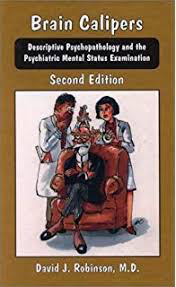 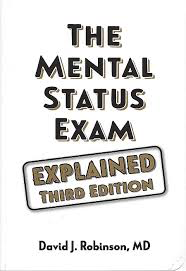 Outlines of MSE:
Appearance , Behaviour & Attitude (Cooperativeness)
 Speech
 Mood & Affect
 Thoughts
 Perceptions
 Cognitive functions:
Consciousness level
Orientation (Time, Place, Person)
Attention & concentration
Memory
Language and Reading
Visuospatial ability
Abstract thinking
 Judgment & Insight
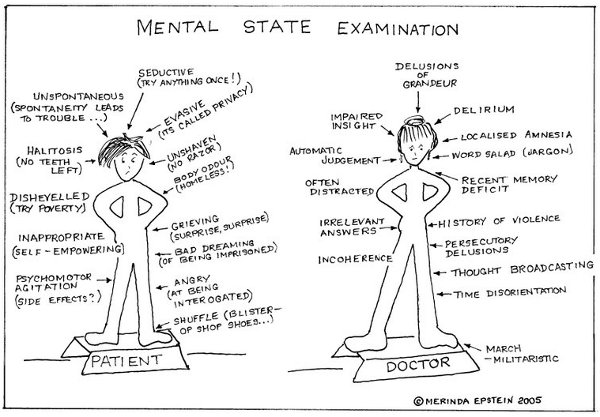 MSE:
Appearance:
 Include body build, self-care, clothes ,grooming, hair, nails, facial expressions, and any unusual features (e.g. weight loss)
 Behaviour:
 Both the quantitative and qualitative aspects.
 Note level of activity, posture, eye to eye contact and unusual movements (tics, grimacing, tremor, disinhibited behaviour, hallucinatory gestures,…etc.)
 Attitude:
 Note the patient’s attitude (verbal& non verbal) during the interview (interested, bored, cooperative, uncooperative, sarcastic, guarded or aggressive)
Impression?!
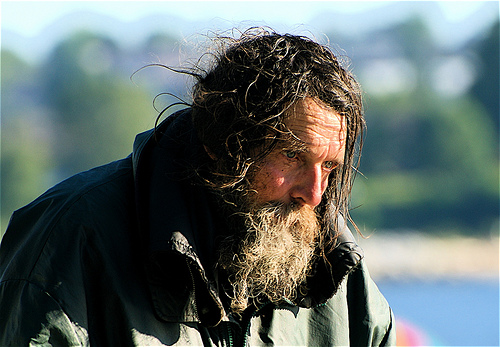 Impression?!
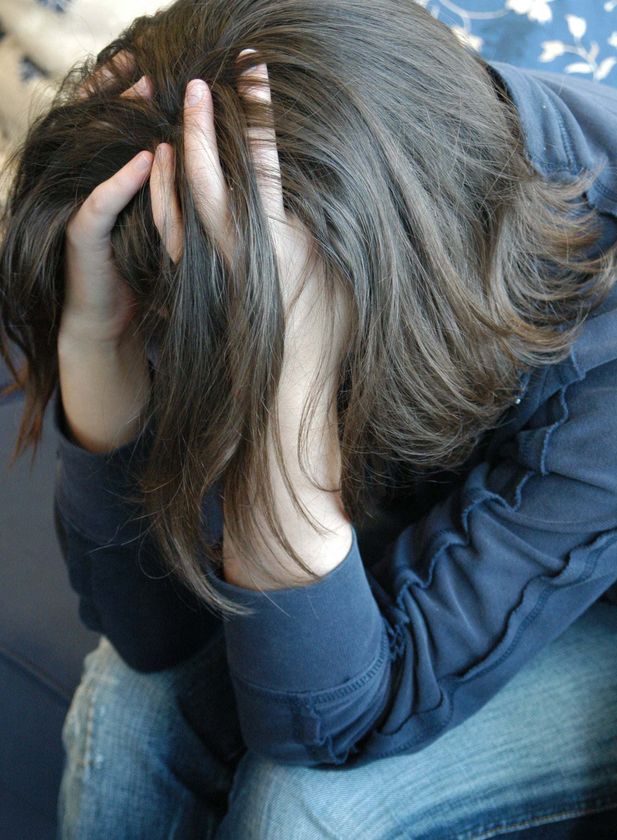 Impression?!
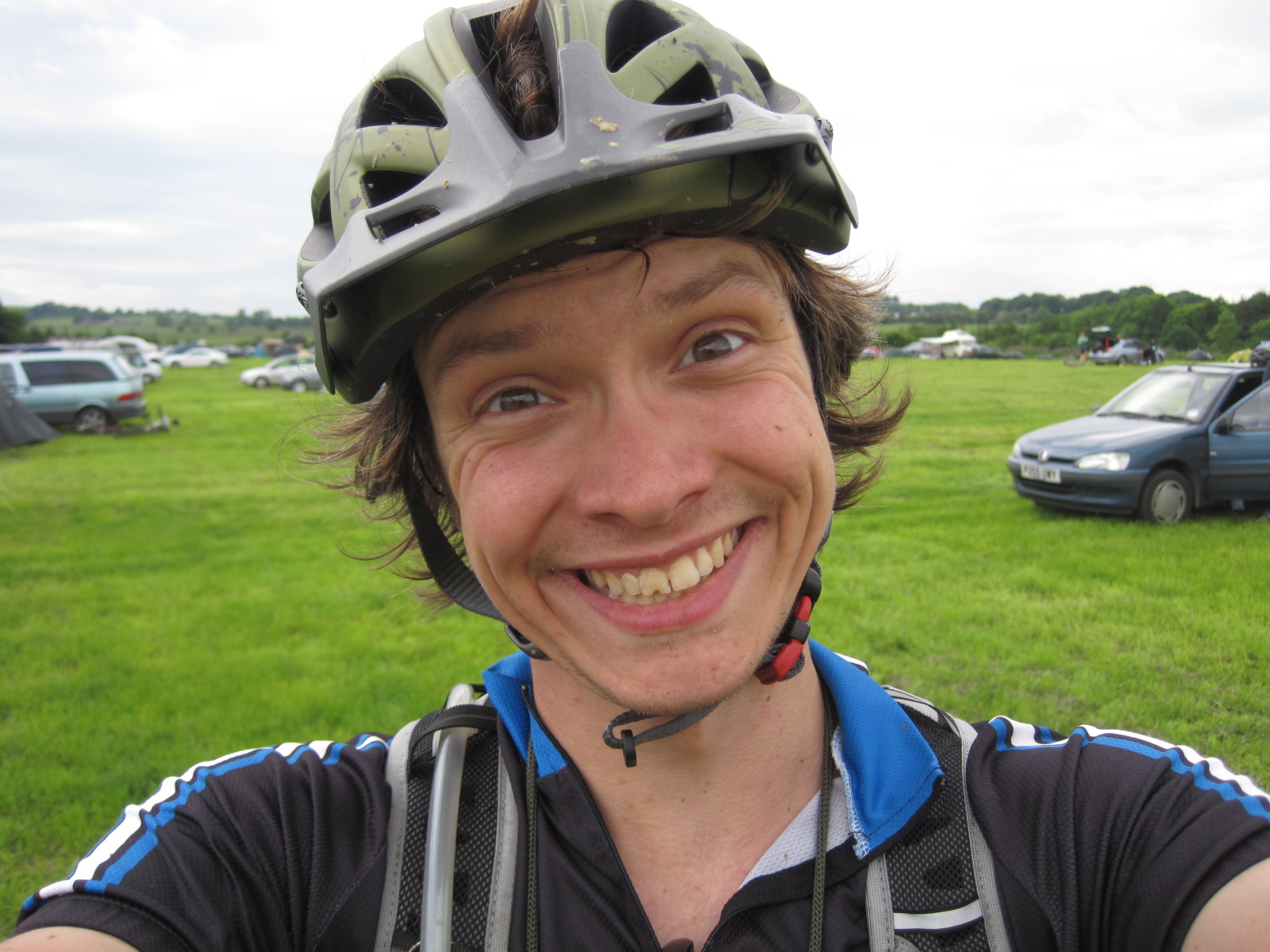 Impression?!
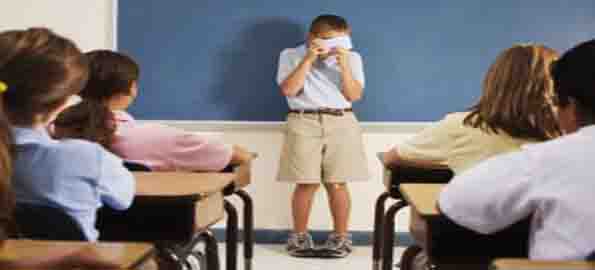 MSE
Speech:
 Speech can be described in terms of its quantity, rate of production, and quality
 Listen to and describe how the patient speaks, noting:
 Coherence
 Spontaneity
 Volume, flow & tone    
 Continuity  
 Speech impairments (stuttering, dysarthria,. etc)
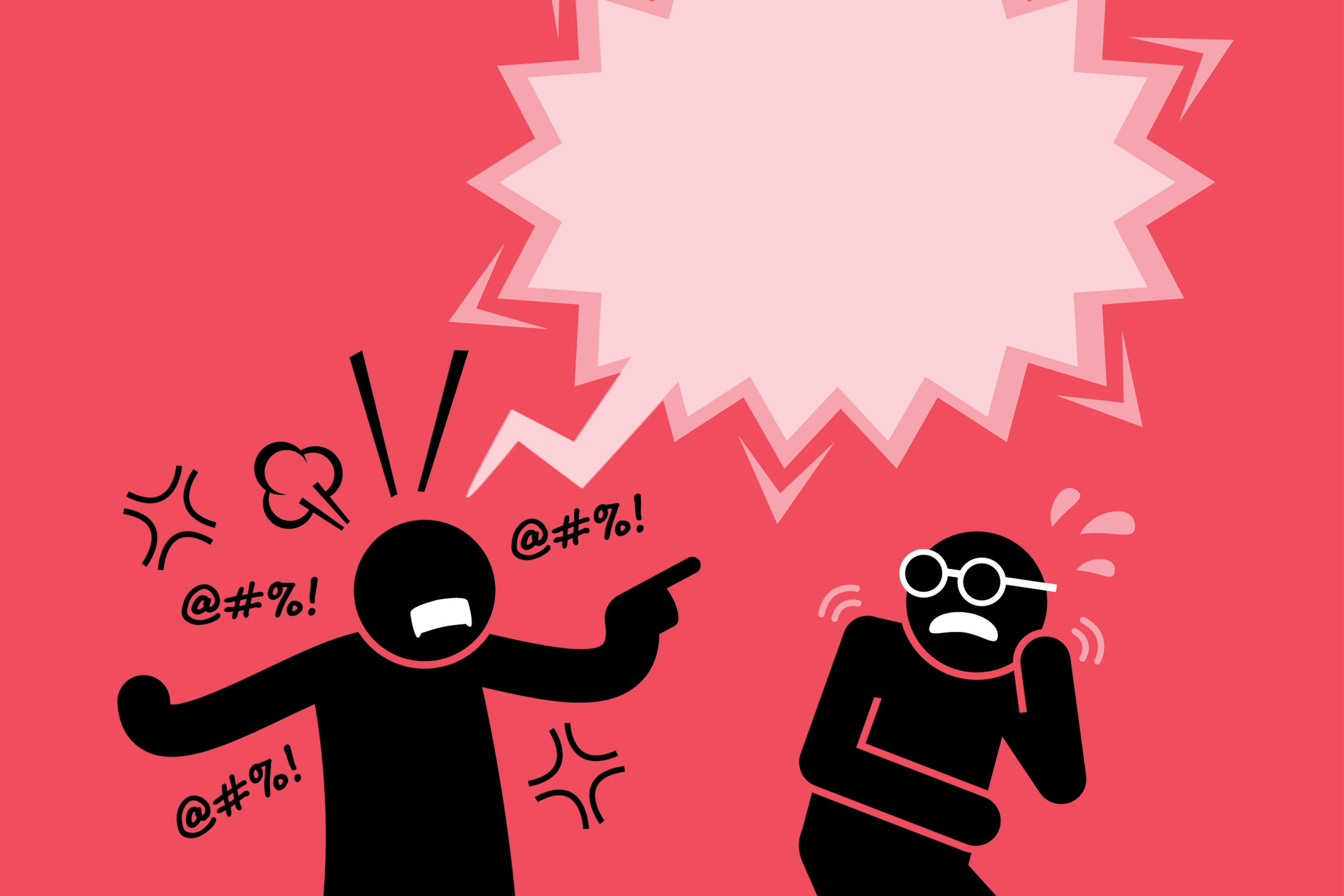 MSE
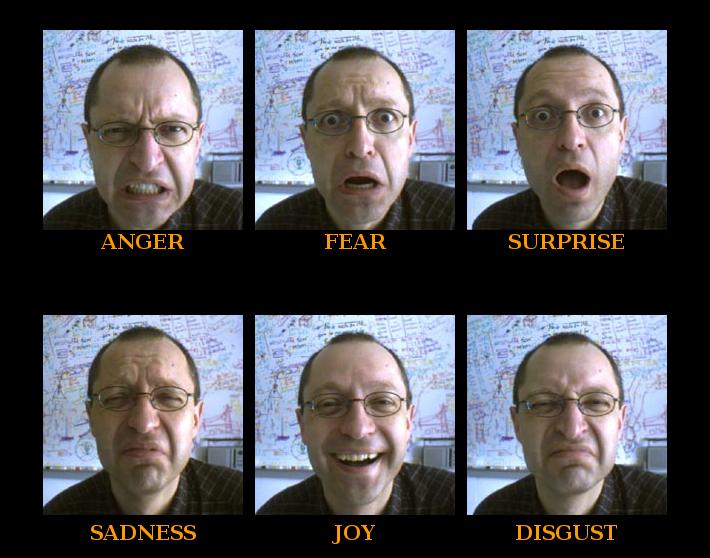 Mood:
Euthymic
low , depressed.
expansive ,elated
Irritable.
 Affect:
Appropriate ,inappropriate 
Restricted , blunted ,flat 
Labile
Note any affect abnormalities in:
 Its nature (e.g. anxiety, depression, elation…)
 Its variability (constricted affect, labile affect..).
 Its appropriateness whether the affect is to the thought content
MSE
Thoughts:
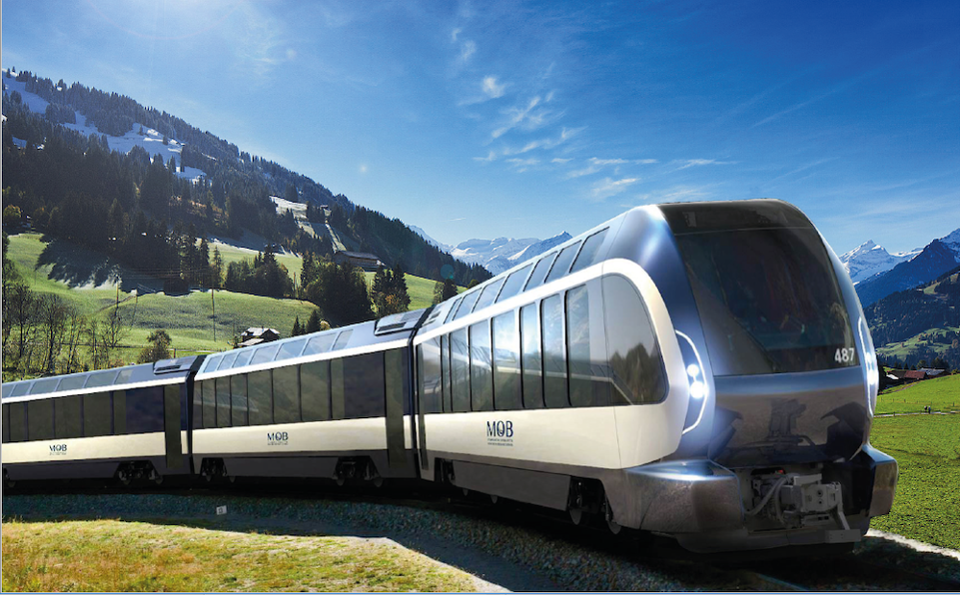 MSE
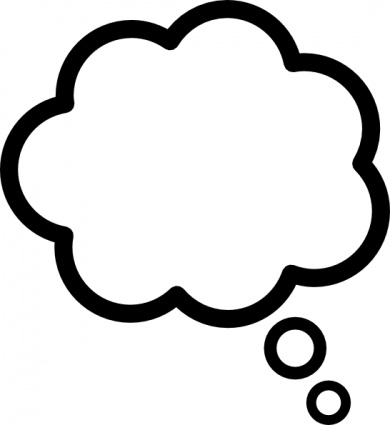 Thoughts:
Thought stream:
Pressured thought, poverty of thought, and thought block

Thought form:
Flight of ideas, loss of association, and perseveration.

Thought content:
Delusion, obsession and, overvalued ideas.
MSE
Thoughts:
Thought form:
The way in which a person puts together ideas and associations
Examples:
Goal-directed thinking
Circumstantiality
Tangentiality
Flight of ideas
Loosening of associations or derailment
Word salad or incoherence
Neologisms
Clang associations (Rhyming)
Thought blocking
Most organized
Most disorganized
MSE
Thoughts:
Thought content:
What a person is actually thinking about.
Examples:
Delusions
Preoccupations
Obsessions and compulsions
Phobias
Suicidal or homicidal ideas
Ideas of reference and influence
Poverty of thoughts
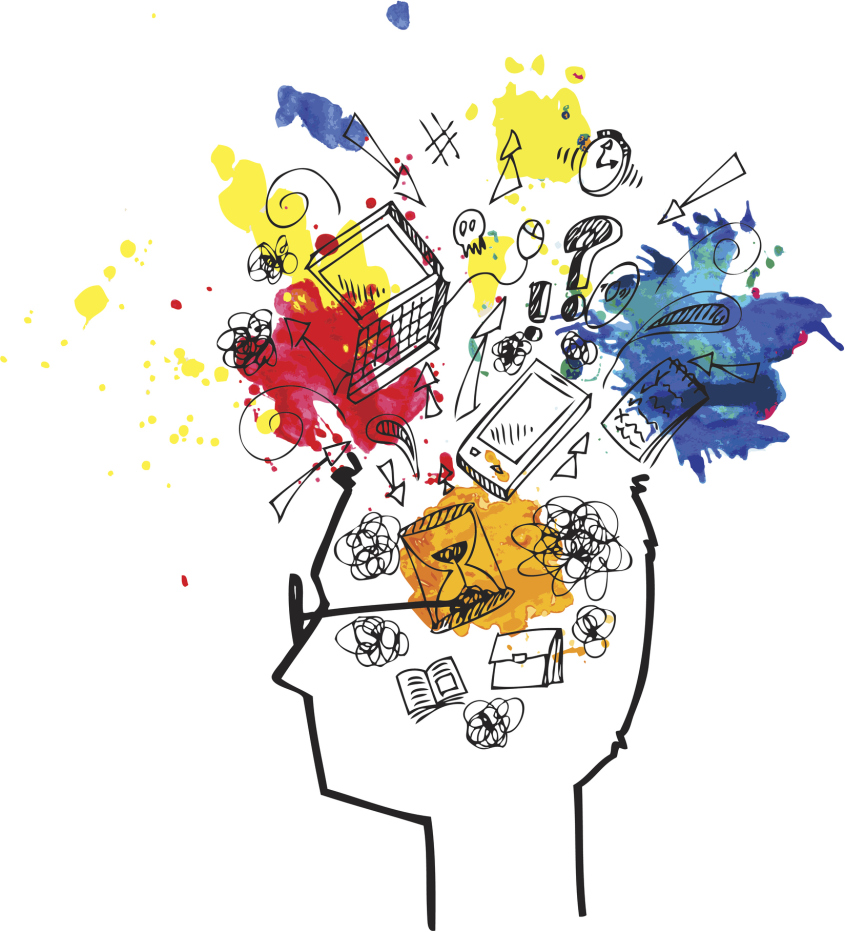 MSE
Perception:
 Illusion: Misperception of external stimulus.
 Hallucinations: No external stimulus 
 Which sensory system (e.g. auditory, visual..etc...)
 Content
 Third person Vs Second person
 Patient  reaction to hallucination
 Hypnagogic hallucinations hypnopompic hallucinations
 Pseudo hallucinations
 Depersonalization and derealization: extreme feelings of detachment from the self or the environment
 Formication: The feeling of bugs crawling on or under the skin
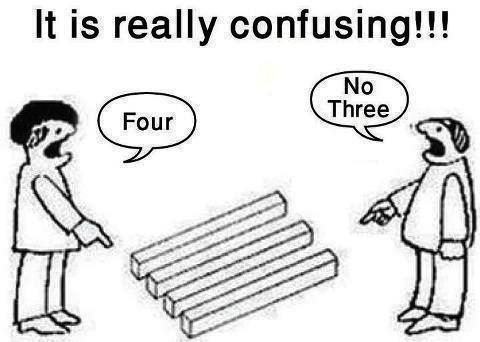 MSE
Cognitive functions:
 Consciousness level and orientation 
 Attention and concentration : e.g. Serial 7 test 
 Memory:
Immediate memory
Short term recall
Recent memory
Remote memory (long-term memory)
Language and Reading: (When brain pathology is suspected)
 Nominal aphasia:  name two objects (e.g. a pen and a watch )
 Expressive aphasia: repeat after you certain words
 Receptive aphasia: carry out a verbal command
 Reading comprehension: read a sentence with written command (e.g. close your eyes)
Visuospatial Ability: (When brain pathology is suspected): Ask the patient to copy a figure such as interlocking pentagons
Formal Cognitive testing (MMSE)
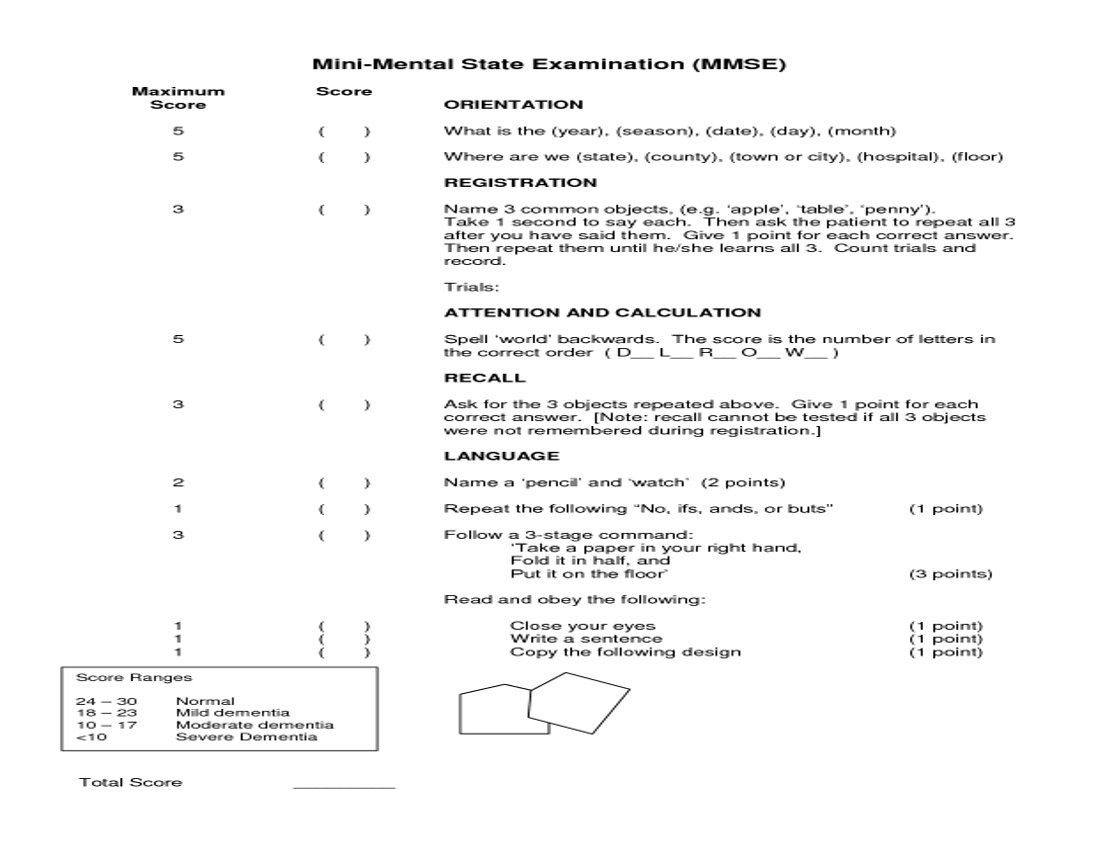 Formal Cognitive testing(MOCA)
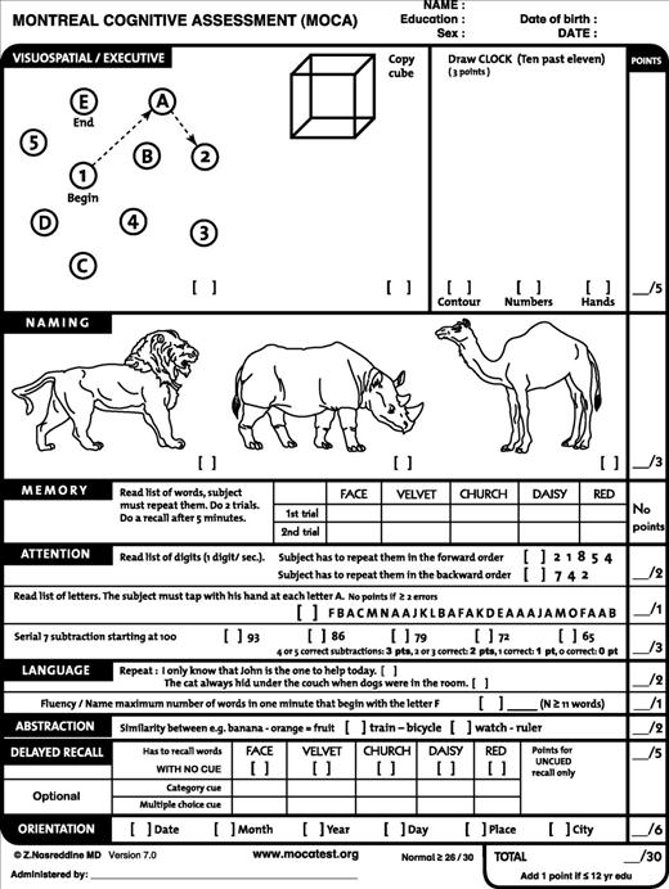 MSE
Cognitive functions:
Abstract Thinking: 
 It is the ability to deal with concepts and to make appropriate inference.  
 It can be tested by :
Similarities:  ask the patient to tell you the similarity between 2 things (e.g. car and train), and the difference between 2 things (e.g. book and notebook)
Proverbs: ask the patient to interpret one or two proverbs (e.g. people in glass houses should not throw stones) the patient may give a concrete answer (e.g. stones will break the glass)
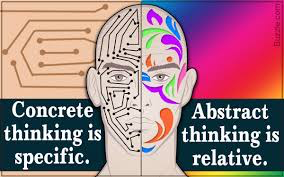 MSE
Judgment: ​
 The patient’s predicted response and behaviour in imaginary situation.​
 From recent history.​
 Insight:  ​
 The degree of awareness and understanding the patient has that he or she is mentally ill.
MSE
levels of insight:
 Complete denial of illness
 Slight awareness of being sick and needing help but denying it at the same time
 Awareness of being sick but blaming it on others, on external factors, or on organic factors
 Awareness that illness is due to something unknown in the patient
 Intellectual insight: admission that the patient is ill and that symptoms or failures in social adjustment are due to the patient's own particular irrational feelings or disturbances without applying this knowledge to future experiences
 True emotional insight: emotional awareness of the motives and feelings within the patient and the important people in his or her life, which can lead to basic changes in behavior
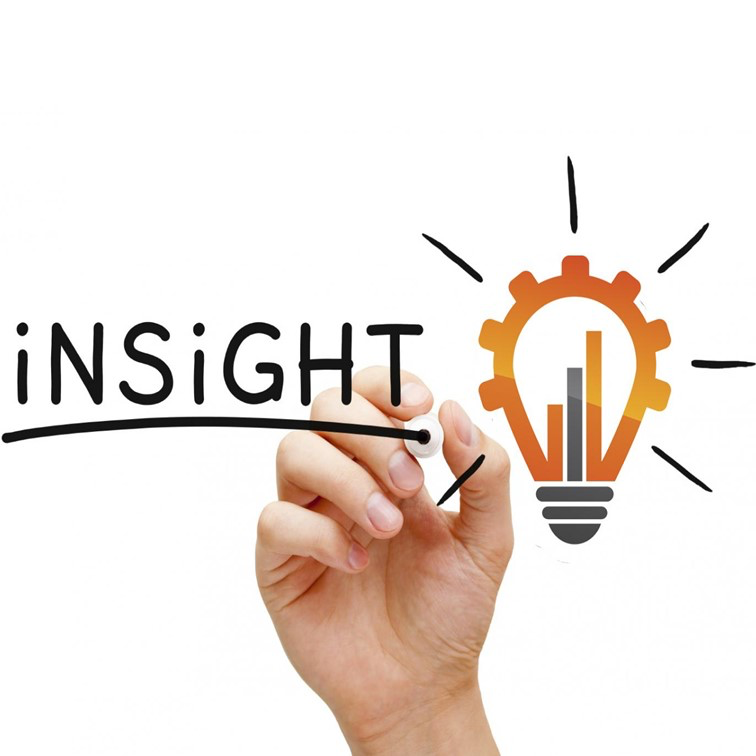 Patient’s compliance with psychiatric treatment depends on his insight.
Every Interview has three main components:
Closing
Differential diagnoses.
 Provisional (working ) diagnosis.
 Investigations.
 Management: 
 (Acute Vs .chronic ) 
 Outpatient Vs. inpatient .
 Bio-Psycho-Social treatment 
 Full explanation about the plan (S/E, efficacy, risk of addiction, and any other questions from the patient)
 Doctors explain treatment plans to patients in easily understandable language and allow patients to respond and ask questions.
 Prognosis.
Professional Boundaries

 Difficult Doctor-Patient: (Relationships)
 The Seductive Patient.
 The “Hateful” Patient.
 The Patient With a Thousand Symptoms.
 The Patient in the Hospital Setting.
 The Mentally Disturbed Patient.
 The Dying Patient.
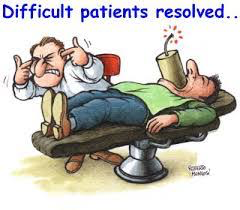 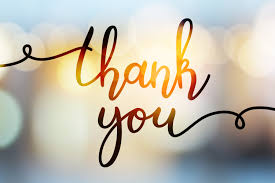